Юбилейный цикл «История в лицах и событиях: к 75-летию НИИТОН»
К 75-летию со дня рождения заместителя директора НИИТОН СГМУ по общим вопросам Г.И. Чибрикова
С.Е. Гришин, В.Ю. Ульянов, 
В.В. Островский, И.А. Норкин
д.п.н., профессор С.Е. Гришин,
начальник отдела библиографической информации и документационного обеспечения НИИТОН СГМУ
ноябрь 2020 г., Саратов
ЮБИЛЕЙ ПОЧЕТНОГО ДИРЕКТОРА НИИТОН СГМУ Г.И. ЧИБРИКОВА
2020
75 лет 
СО ДНЯ РОЖДЕНИЯ
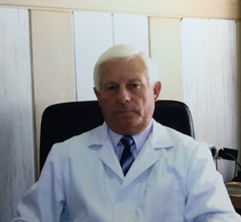 Геннадий Иванович Чибриков родился в 1945 году в селе Марьино Турковского района Саратовской области
1966
Работа в медицине началась для    Г.И. Чибрикова 
в 1966 г. с должности заведующего Боцмановским медицинским пунктом Турковской районной больницы
СЛУЖБА В СОВЕТСКОЙ АРМИИ
Учеба в Саратовском медицинском институте
Параллельно с учебой, Г.И. Чибриков работает на водных спасательных станциях Саратова, сначала в должности фельдшера, а затем врача.
Во время учебы в институте у него появился интерес к хирургии, определивший выбор судьбы молодого человека. 
Азы профессии он начал постигать в 3-й Советской больнице под руководством заведующего кафедрой факультетской хирургии Саратовского медицинского института профессора Константина Ивановича Мышкина.
Профессор К.И. Мышкин – первый учитель Г.И. Чибрикова
После окончания института в 1976 г. Г.И. Чибриков был направлен на работу в СарНИИТО, с которым судьба связала его более чем на 40 лет.

Г.И. Чибриков был принят на работу врачом травматологом-ортопедом в отделение острой травмы, возглавляемое профессором А.М. Косицыной.
Профессор А.М. Косицына – наставник Геннадия Ивановича в травматологии
за годы своей хирургической карьеры 

Г.И. Чибриковым 
было прооперировано 

свыше 10 тысяч больных
Г.И. Чибриков проводит операцию остеосинтеза по поводу двухлодыжечного перелома с повреждением синдесмоза, 1983 год
Научная работа
Г.И. Чибриковым были предложены новации в методе остеосинтеза при переломах костей голени в нижней трети, в частности стяжка синдесмоза голеностопного сустава, что позволило сократить пребывание больных в стационаре, снизило количество неудовлетворительных результатов.
Разработанные Г.И. Чибриковым методы были широко внедрены в субъектах Российской Федерации, которые курировал СарНИИТО, и получили отражение в научных публикациях.
1989
В пятницу, 13 октября 
 1989 г., через 13 лет после поступления на работу в институт, Геннадий Чибриков был назначен на должность главного врача.
Г.И. Чибриков с директором СарНИИТО профессором И.И. Жаденовым
Г.И. Чибриков с ветеранами Великой Отечественной войны
В горбачевский период новейшей истории России было много новаций, одна из которых заключалась в прямых выборах руководителей трудовых коллективов. 
27 марта 1990 г. в СарНИИТО состоялись выборы главного врача – коллектив института эту должность доверил Г.И. Чибрикову. 
Главным врачом института Геннадий Иванович проработал 29 лет. 
Во всей 75-летней истории НИИТОН СГМУ он остается единственным руководителем института, выбранным коллективом.
Г.И. Чибриков в качестве главного врача контролирует ход операции эндопротезирования тазобедренного сустава, 2006 год.
Работа главным врачом
Инициатором внедрения новых методик и технологий и его активным участником был главный врач Г.И. Чибриков. Эти новшества существенно улучшили качество хирургического лечения ортопедических и нейрохирургических больных.
Благодаря позиции руководства института и лично главного врача, был сделан акцент на переход от консервативных методов лечения, требующих значительных сроков пребывания пациентов в стационаре, к хирургическим, с последующей реабилитацией больных в амбулаторных условиях.
Работа главным врачом
Весомый вклад внес Г.И. Чибриков и в модернизацию оборудования. В различные годы были приобретены современные средства диагностики и лечения больных травматолого-ортопедического и нейрохирургического профилей. Некоторые из этих приобретений были в числе первых в регионе.
Геннадий Иванович Чибриков – воплощение триединства качеств государственника: в нем сосуществуют профессионализм травматолога-ортопеда, смелость, инициативность, коммуникабельность организатора здравоохранения и грамотность хозяйственника. 
Именно эти качества позволили ему эффективно организовать работу института в условиях экономически сложных лет жизни страны и способствовать повышению качества лечебной и научной деятельности учреждения в период модернизации системы здравоохранения государства.
Вклад Г.И. Чибрикова в развитие отечественной травматологии был по достоинству отмечен государственными наградами: в 1991 г. он был удостоен нагрудного значка «Отличнику здравоохранения», в 1999 г. – почетного звания «Заслуженный врач Российской Федерации», в 2000 г. – Почетного знака Губернатора Саратовской области «За милосердие и благотворительность».
В 2005 г. Г.И. Чибриков стал кавалером ордена Почета. 
За выдающиеся заслуги в организации и развитии регионального здравоохранения ему присвоены звания
 «Почетный гражданин» Турковского и Балтайского районов Саратовской области
Новым свидетельством признания  заслуг     Г.И. Чибрикова в области травматологии и ортопедии стало присвоение ему в 2019 г. решением Ученого совета Саратовского государственного медицинского университета им. В.И. Разумовского звания «Почетный директор НИИТОН СГМУ».
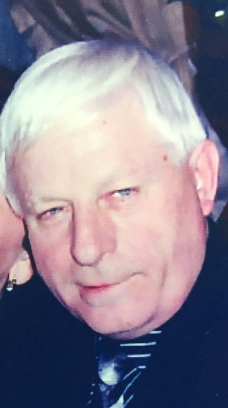